Race to the Finish
Corsa verso il traguardo
Crea un gioco dove due personaggi si sfidano in una gara di corsa.
scratch.mit.edu/racegame
Race to the Finish
Corsa verso il traguardo
Usa le carte in quest’ordine

Inizia la gara
Ai vostri posti…
Raggiungi il traguardo
Scegli un atleta
Aggiungi un suono
Anima la corsa
Sfida il Computer
scratch.mit.edu/racegame
Inizia la gara
Fai muovere il tuo sprite su una pista.
1
Corsa verso il traguardo
Inizia la gara
scratch.mit.edu/racegame
Per iniziare
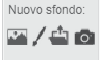 Scegli uno sfondo.
Clicca per selezionare il gatto.
AGGIUNGI QUESTE ISTRUZIONI
Clicca sul tasto
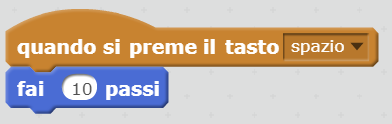 Prova con numeri diversi per cambiare la velocità.
ORA PROVA TU
Premi la barra spaziatrice per far muovere lo sprite.
Ai vostri posti…
Scegli da dove far partire lo sprite.
2
Corsa verso il traguardo
Ai vostri posti…
scratch.mit.edu/racegame
PER INIZIARE
Trascina il tuo sprite dove vuoi sul palcoscenico.
AGGIUNGI QUESTE ISTRUZIONI
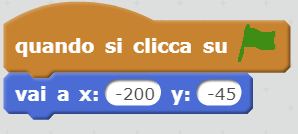 Scrivi il punto di partenza.  (I tuoi numeri potrebbero essere diversi.)
PROVA TU
Premi la barra spaziatrice per far muovere il tuo sprite.
Clicca la bandiera verde per riportarlo al punto di partenza.
Raggiungi il traguardo
Fai dire qualcosa al tuo sprite quando arriva al traguardo.
3
Corsa verso il traguardo
Raggiungi il traguardo
scratch.mit.edu/racegame
Per iniziare
Clicca sul pennello per disegnare un nuovo sprite.
Scegli lo strumento Linea e disegna una linea.
Per disegnare una linea diritta tieni premuto il tasto Shift mentre disegni.
Trascina la linea  (Sprite2)  dove vuoi tu sullo Stage.
AGGIUNGI QUESTE ISTRUZIONI
Clicca sul tasto
Clicca per selezionare il gatto
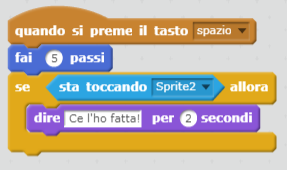 Scegli Sprite2.


Aggiungi questi blocchi.
ORA PROVA TU
Continua a premere la barra spaziatrice finché non superi la linea del traguardo!
Clicca sulla bandierina verde per iniziare
Scegli un atleta
Aggiungi un altro  sprite in modo da poter fare una gara.
4
Corsa verso il traguardo
Scegli un atleta
scratch.mit.edu/racegame
Per iniziare
Scegli uno sprite come secondo partecipante.
AGGIUNGI QUESTE ISTRUZIONI
Sposta il tuo sprite nella posizione di partenza
Scegli il tasto freccia destra o un tasto a scelta
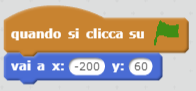 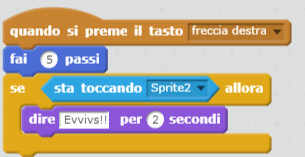 ADESSO PROVA TU
Premi la barra spaziatrice e la freccia destra in modo che i due sprites corrano.
Clicca la bandiera verde per cominciare.
Aggiungi un suono
Emetti un suono quando vinci la gara.
5
Corsa verso il traguardo
Aggiungi un suono
scratch.mit.edu/racegame
PER INIZIARE
Clicca per selezionare il gatto.
Clicca il tasto
Poi scegli un suono dalla libreria Suoni, come
AGGIUNGI QUESTE ISTRUZIONI
Clicca il tasto
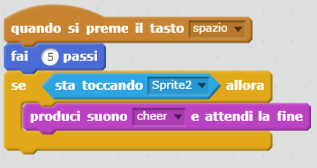 Aggiungi questo  blocco per far riprodurre il suono.
ADESSO PROVA TU
Premi la barra spaziatrice finché non arrivi al traguardo!
Clicca la bandiera verde per partire.
Anima la corsa
Puoi creare un cartone animato del gatto che corre, cambiando il costume.
6
Corsa verso il traguardo
Anima la corsa
scratch.mit.edu/racegame
PER COMINCIARE
per vedere i diversi costumi dello sprite.
Clicca sul tasto
AGGIUNGI QUESTE ISTRUZIONI

Clicca il tasto
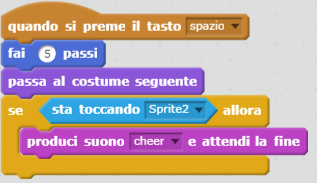 Aggiungi questo blocco per passare da un costume all’altro.
ADESSO PROVA TU
Premi la barra spaziatrice.


SUGGERIMENTO 
Puoi animare tutti quegli sprite che hanno più di un costume.
Sfida il computer
Gareggia con uno  sprite che si muove autonomamente.
7
Corsa verso il traguardo
Sfida il Computer
scratch.mit.edu/racegame
PER COMINCIARE
Scegli lo sprite che vuoi che si muova in modo autonomo.
AGGIUNGI QUESTE ISTRUZIONI
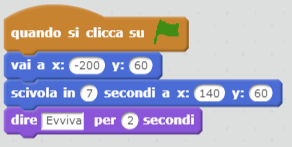 Per farlo andare più veloce, riduci il numero di secondi.
PROVA TU
Premi la barra spaziatrice per far partire l’altro  sprite.
Clicca sulla bandiera verde per iniziare.